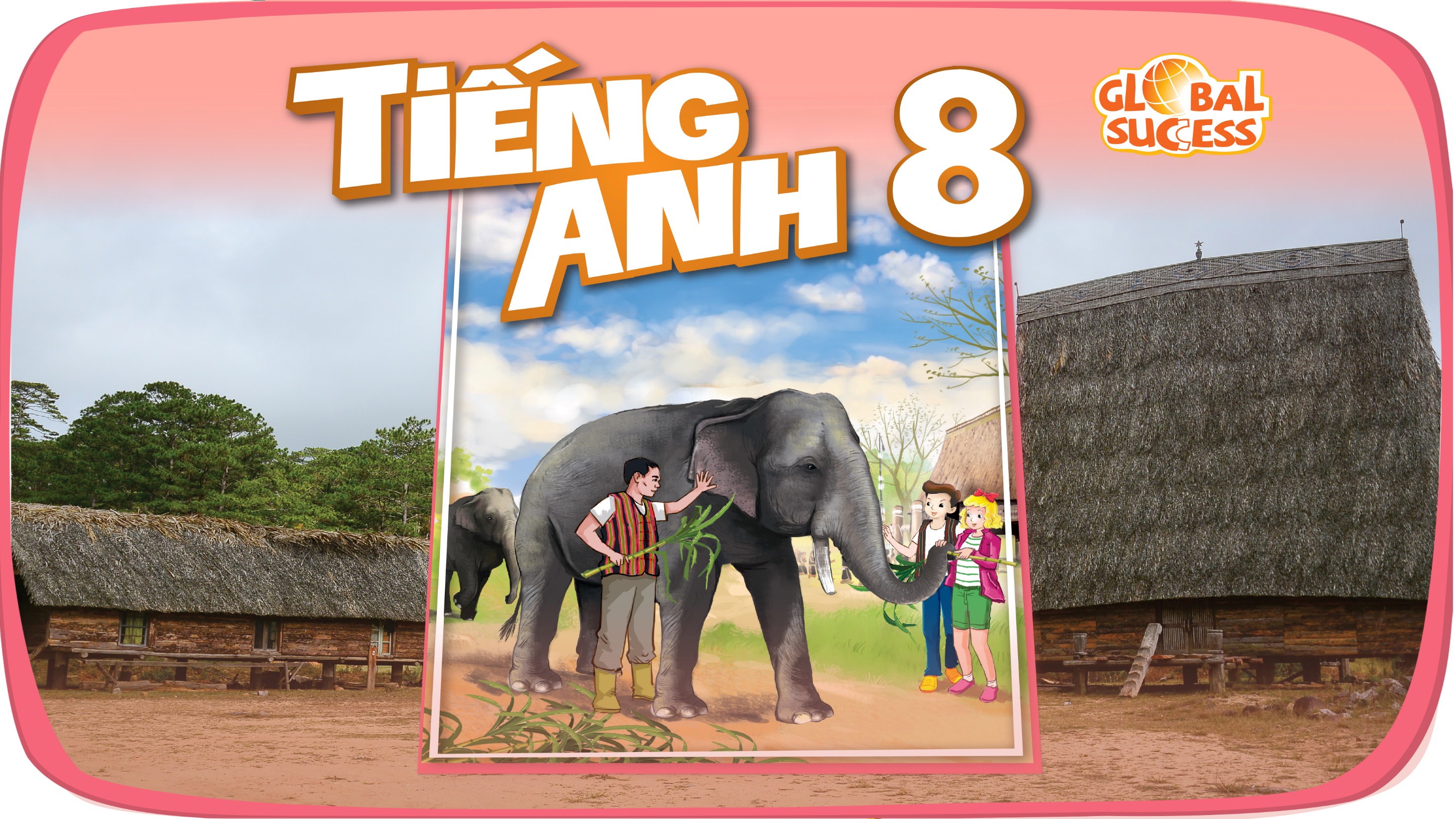 NATURAL DISASTERS
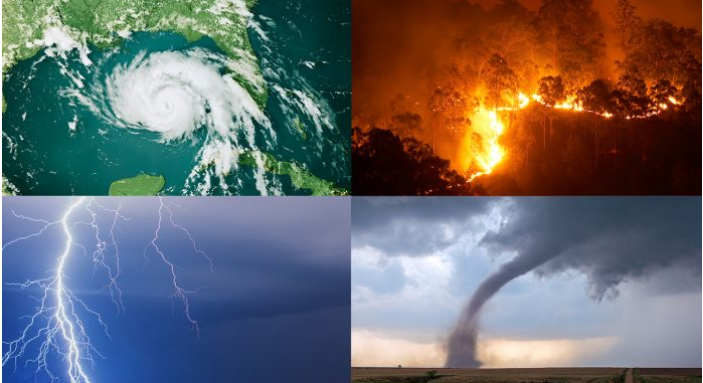 WARM-UP
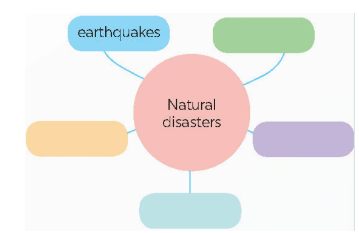 UNIT 9: NATURAL DISASTERS
Lesson 7: Looking back and project
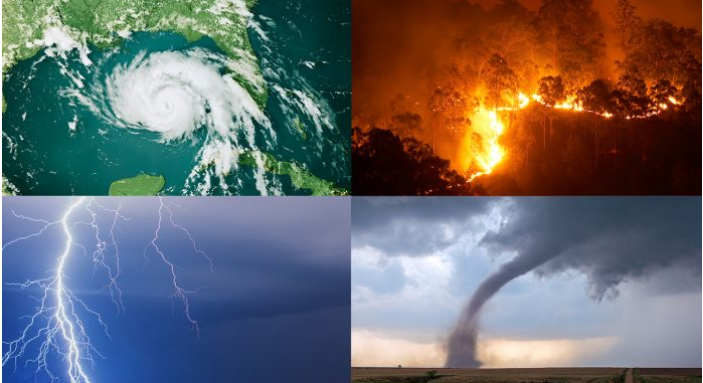 UNIT 9: NATURAL DISASTERS
Lesson 7: Looking back and project
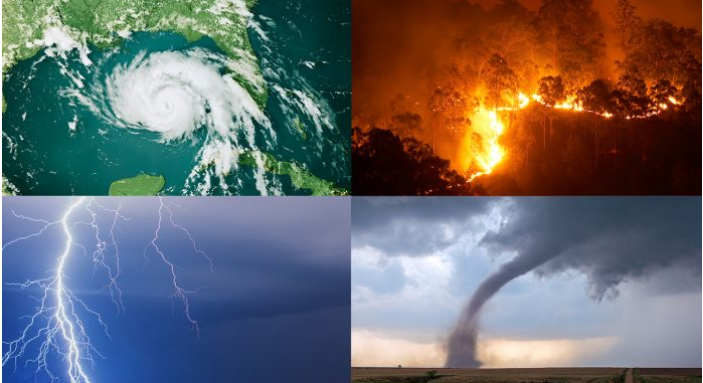 WARM-UP
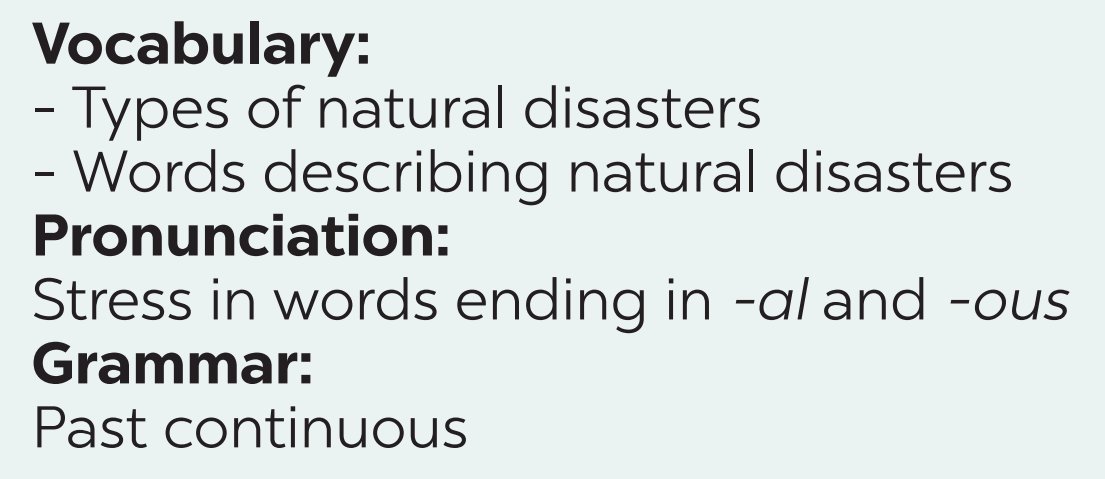 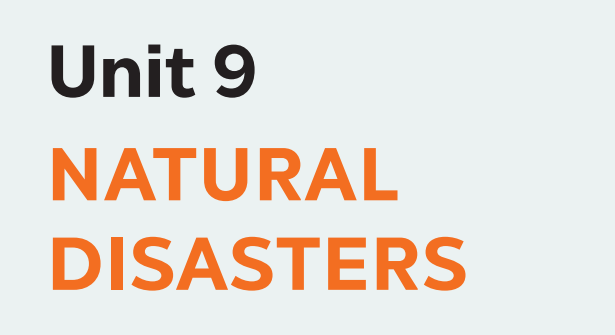 Unit 9
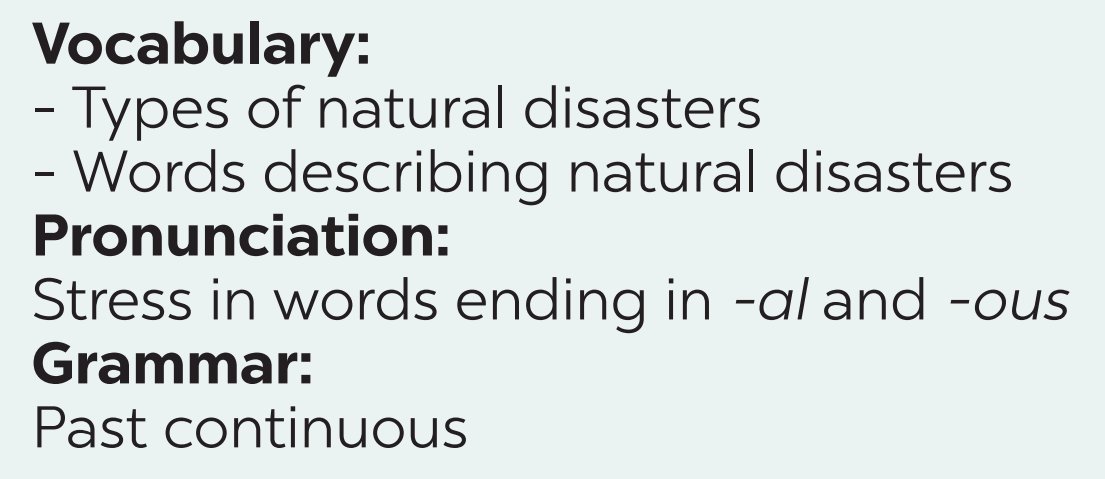 VOCABULARY
1
Write the name of a natural disaster in each blank.
flood
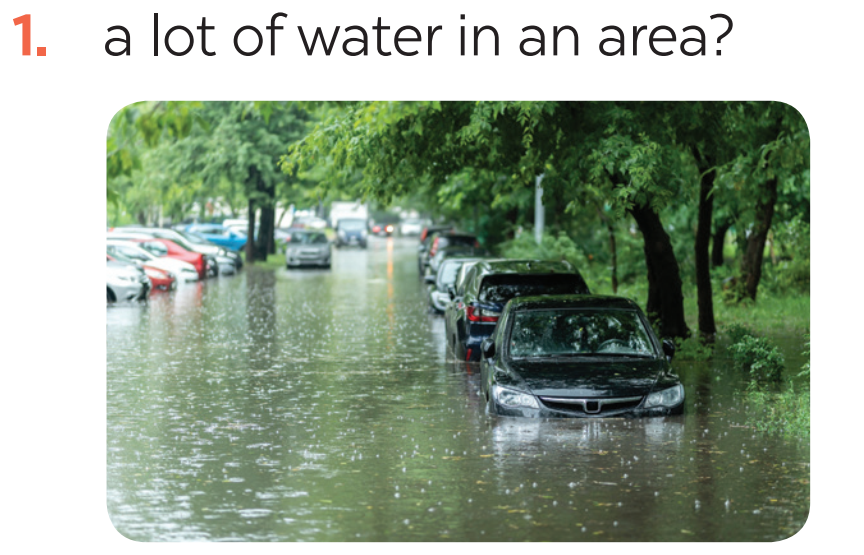 VOCABULARY
1
Write the name of a natural disaster in each blank.
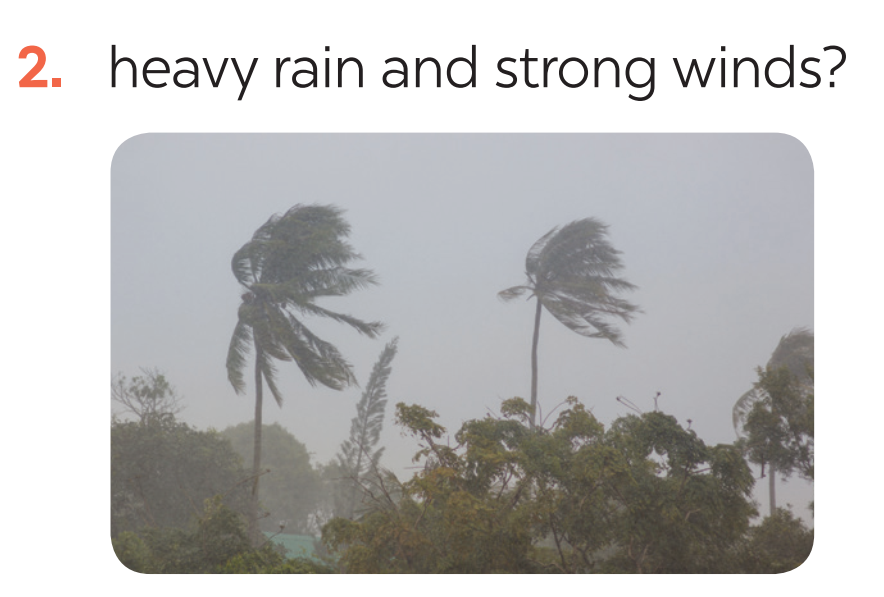 storm
VOCABULARY
1
Write the name of a natural disaster in each blank.
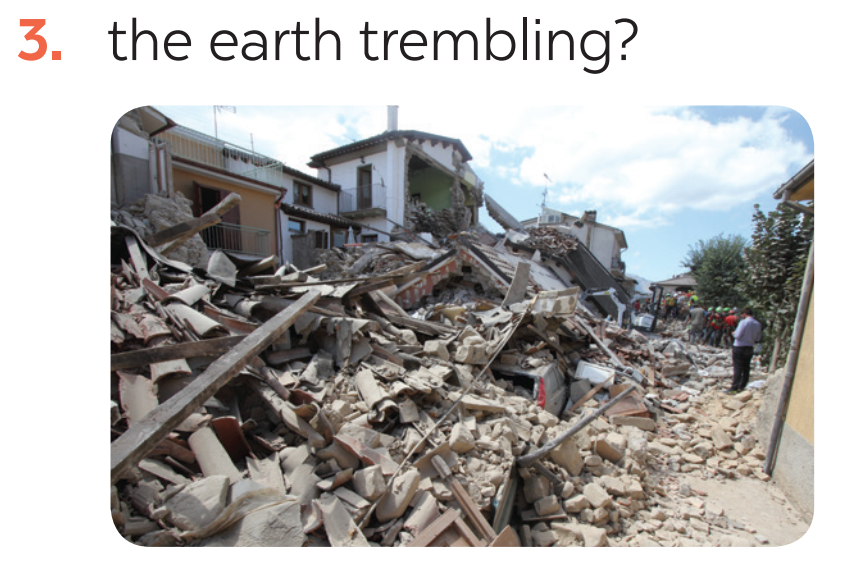 earthquake
VOCABULARY
1
Write the name of a natural disaster in each blank.
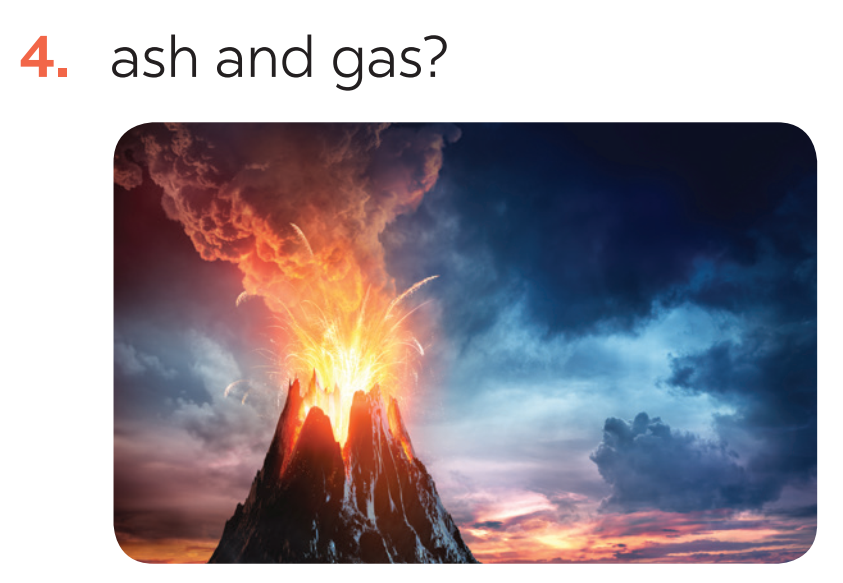 volcanic eruption
VOCABULARY
1
Write the name of a natural disaster in each blank.
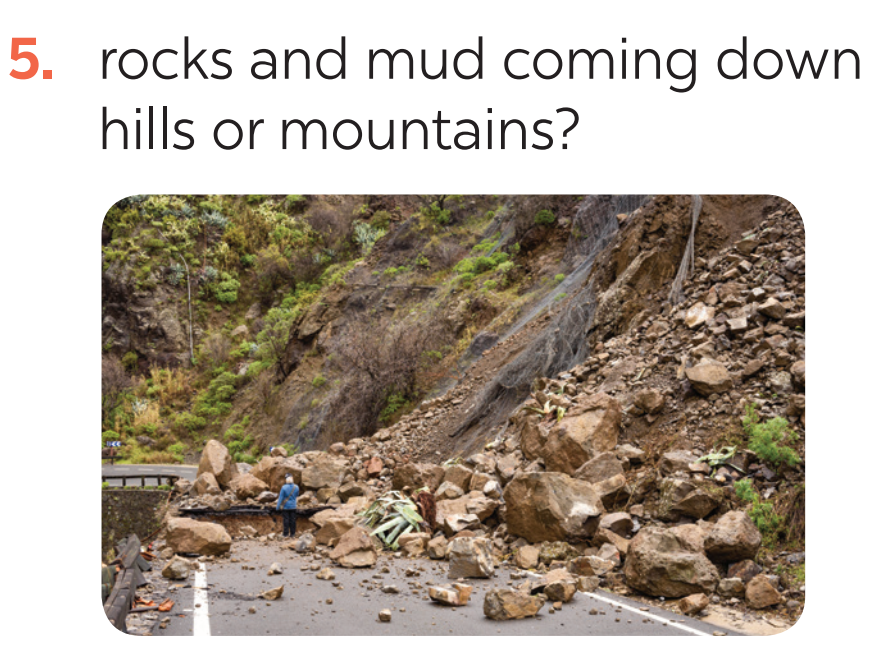 landslide
VOCABULARY
2
Fill in each blank with the correct form of the word in brackets.
1. The tsunami brought __________ to cities and towns near the sea. (destroy) 
2. The government has developed some systems to help make __________ about natural disasters. (predict) 
3. We are donating money and food to help the ______ of the landslide. (victim) 
4. The local authorities _______ the villagers about a landslide yesterday. (warning) 
5. Rescue _______ are trying hard to save people in the flooded area. (work)
destruction
predictions
victims
warned
workers
GRAMMAR
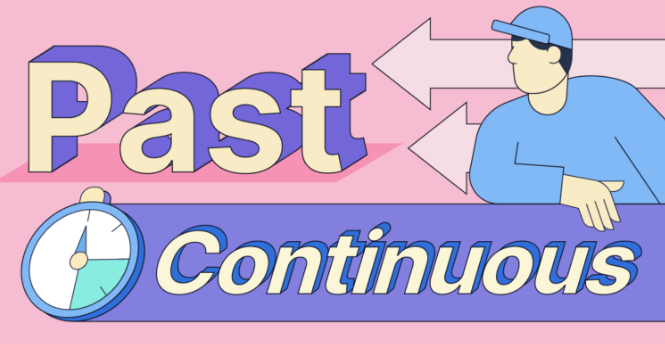 GRAMMAR
FORM
GRAMMAR
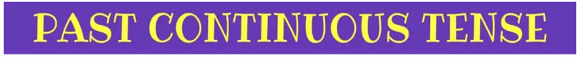 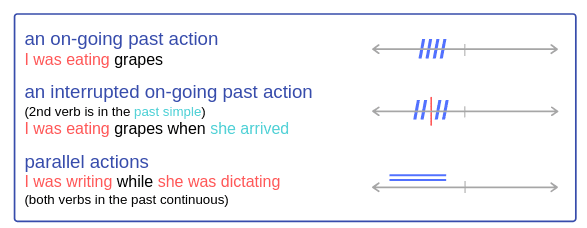 USES
GRAMMAR
3
Put the verbs into the correct tense: the past simple or past continuous.
1. What _____ you (do) _____ at 8 o’clock yesterday morning?

2. Last year, earthquakes (destroy) _________ a lot of houses in Japan. 

3. He (water) ____________ the flowers in his garden when the tornado (come) _____. 

4. While they (call) __________ for help, the rescue workers (appear) ________. 

5. _______ you (listen) ________ to music at 9 o’clock yesterday evening?
were
doing
destroyed
was watering
came
were calling
appeared
listening
Were
GRAMMAR
4
Complete the sentences about you and your family members.
At 7 p.m. yesterday, … 
1. I was ________________________________. 
2. my grandmother / grandfather  ____________. 
3. my mother ____________________________. 
4. my father _____________________________. 
5. my sister / brother ______________________.
PROJECT
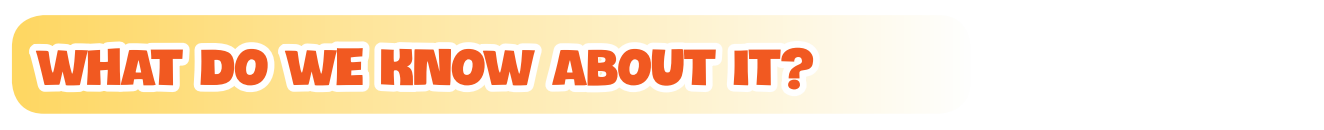 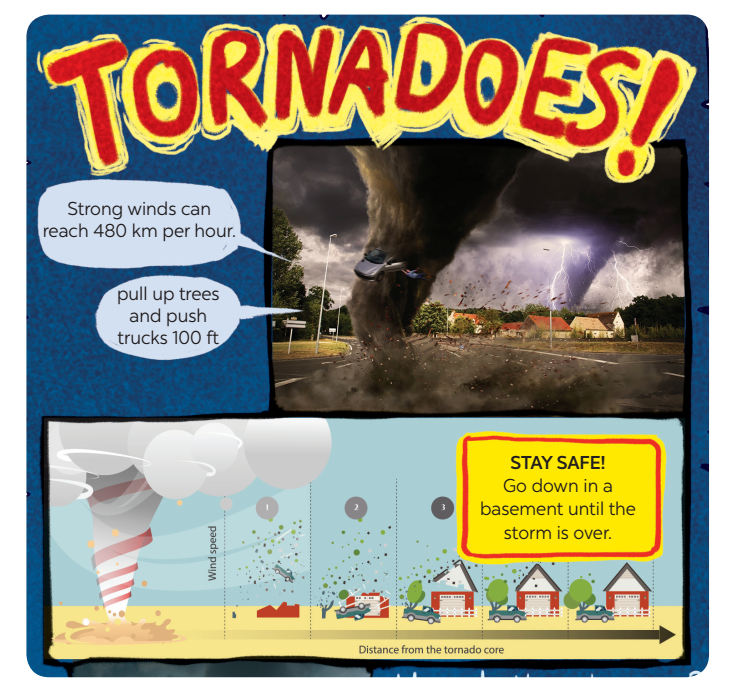 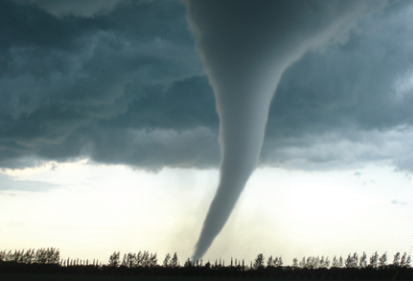 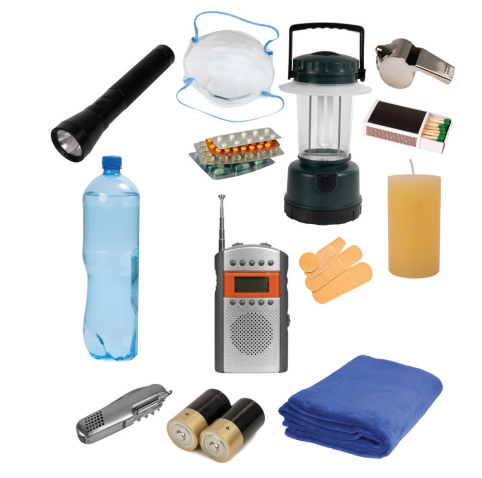 CONSOLIDATION
1
Wrap-up
In this lesson, you have:
revised more vocabulary items you have learnt in the unit.
revised the differences between the past simple and past continuous.
revised the past continuous.
researched more deeply into a natural disaster.
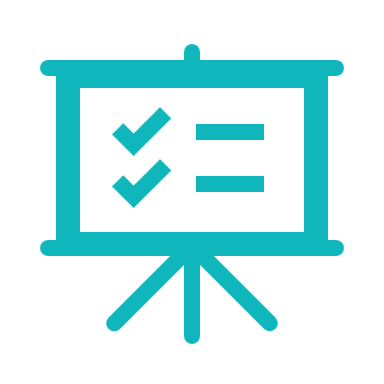 CONSOLIDATION
2
Homework
Do exercises in the workbook.
Prepare for Unit 10 – Getting started
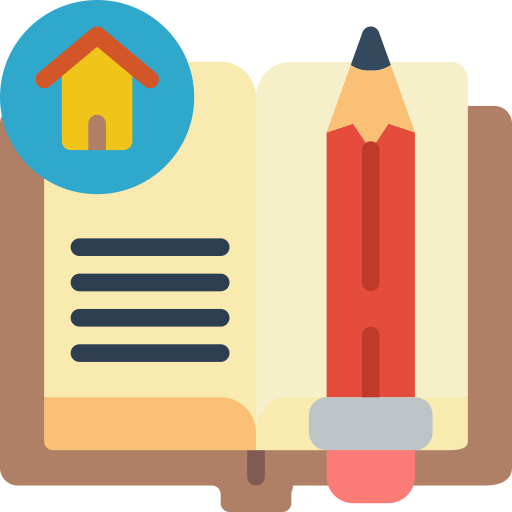